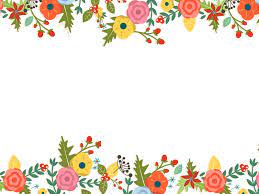 Intoduction of Teacher


Hosne Ara Basry 
(lecturer in English)
Bakhtiar Para Charpir Aulia Alim Madrasah, Anowara,Ctg.
Cell No: ********
E-mail Add: ******@gmail .com
Introduction of Lesson


English First Paper
English for Today
Alim 1st Year 
Time: 40m
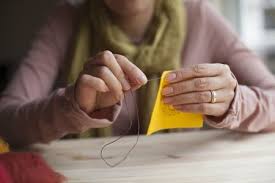 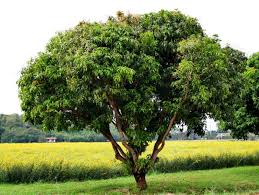 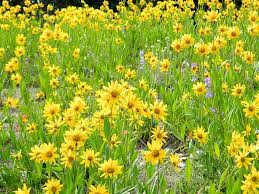 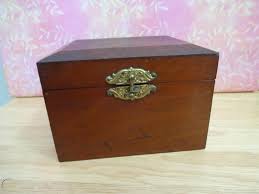 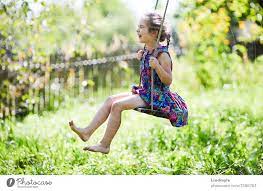 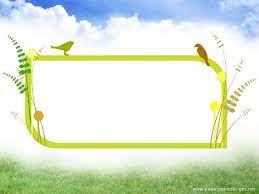 Unit : 4
Lesson : 3
Photograph
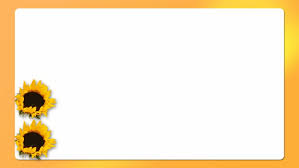 Learning Outcomes
Students will be able to learn about-     
 the meaning/synonym of      the hard words
The story
 summary / theme
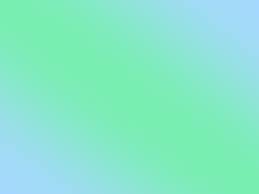 Word Meaning
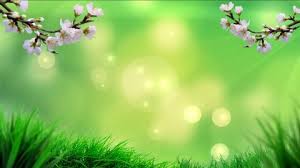 Story & Summary Discussion
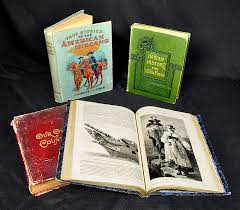 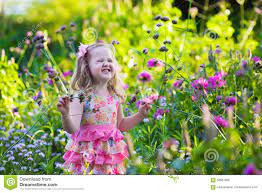 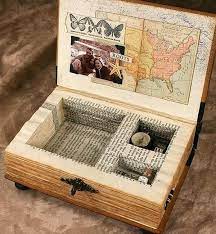 Class Work
Write the name of the flowers which were at the girl’s     feet.

 Describe about the grandmother and the boy in your own words.
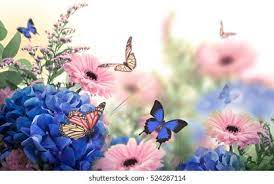 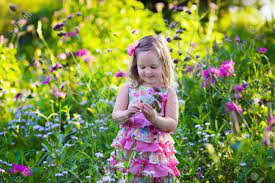 Evaluation
When was the cool breeze blowing? 

What flowers were at girl’s feet? 

How was the girl in the photograph? 

Who has been referred to by cold lady?
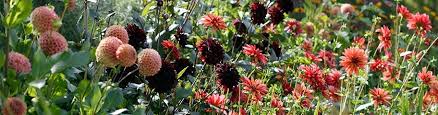 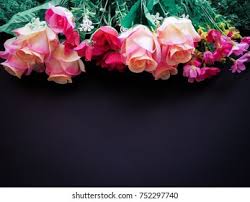 Home Work
Write synonyms of the following words: 
     String, warm, fade, granny, shout, wind.

Write a theme of the story.
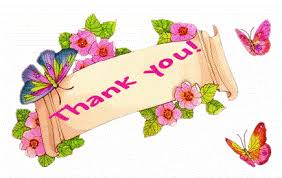